THE AMERICAN SOLDIER
Analizziamo ora una serie di saggi, STUDIES IN SOCIAL PSYCHOLOGY IN WORLD WAR II, pubblicati negli Stati Uniti fra il 1949 e il 1950. Sono 4 volumi e i primi 2 portano il titolo di AMERICAN SOLDIER. Il terzo volume si intitola EXPERIMENTS ON MASS COMMUNICATIONS  e il quarto è il rapporto metodologico intitolato MEASURMENT AND PREDICTION.
Per queste ricerche furono impiegati mezzi imponenti.
Il programma di ricerche descritto in THE AMERICAN SOLDIER fu promosso dal Reparto Informazione ed Educazione dell’Esercito.
Gli inizi del progetto furono piuttosto incerti. Nel maggio del 1941, solo 5 mesi prima della costituzione del gruppo di ricerca, il ministro della difesa emetteva una direttiva speciale intesa a proibire qualsiasi indagine sulle forse armate.
Poco prima che gli US entrarono in guerra, il «Reparto Morale» delle forse armate che aveva il compito di curare tutte le questioni riguardanti il morale delle truppe americane fu diretto dal generale Frederick Osborne, uomo d’affari e amico di Roosvelt. Egli si rese conto che era necessario conoscere questo «morale».
L’inizio della ricerca ebbe luogo l’8 dicembre 1941, un giorno dopo l’attacco di Pearl Harbour. 
All’inizio, la direzione della ricerca fu affidata a personale militare, ma fin dalle prime fasi furono chiamati specialisti civili in veste di consiglieri (Stouffer, Likert,…).
All’inizio ci furono molte incertezze. Solo nel giugno 1942 iniziò a emergere una struttura amministrativa abbastanza soddisfacente. La direzione amministrativa era interamente militare , mentre quella tecnica era stata affidata a Samuel Stouffer (Harvard University).
Il gruppo di ricerca elaborò un «modello di ricerca» molto semplice, una procedura standard per affrontare le varie indagini e che presupponeva una richiesta dall’esterno.
Ad esempio, la Medical Division chiedeva un’indagine sull’atteggiamento dei soldati nei confronti dei servizi medici.
Il gruppo di ricerca inseriva questo argomento tra le proprie attività. Poi si iniziavano una serie di colloqui col personale del SURGEON GENERAL’S DEPARTMENT per decidere quali questioni si dovevano prendere in esame. Quindi si incominciavano a raccogliere informazioni preliminari. Terminata la fase esplorativa, veniva redatto un questionario. Esso veniva sottoposto a un pre-test. Questa versione veniva consegnata al cliente e, dopo averlo discusso, si arrivava alla versione finale del questionario. Così iniziava la ricerca sul campo.
Le indagini completate in 4/5 anni di attività ammontano a circa 250.
Più della metà delle ricerche furono svolte negli US, ma quasi tutti i teatri di operazioni sono rappresentati adeguatamente.
Una parte molto importante delle ricerche fu dedicata allo studio degli atteggiamenti.
I 4 volumi degli STUDIES IN SOCIAL PSYCHOLOGY IN WORLD WAR II sono fondati sulle ricerche originali. 
TECNICHE DI INDAGINE
Il gruppo di ricerca aveva deciso di fare un’analisi quantitativa dei propri risultati. Fu così deciso di sviluppare tipi di questionari molto semplici che potessero essere riempiti dagli stessi soldati. Così lo strumento più importante delle loro ricerche divenne il questionario autosomministrato.
I ricercatori cercarono sempre di evitare un eccessivo formalismo.
Il questionario auto-somministrato aveva il grande vantaggio di essere poco costoso e permise a un personale relativamente ridotto di portare a termine un programma vastissimo.
Il metodo di approccio era molto simile a quello delle ricerche di mercato.
Una conclusione a cui i ricercatori arrivarono fu quella della necessità di ripetere la stessa indagine. Molte ricerche intraprese erano dello stesso tipo; cambiava soltanto il teatro delle operazioni. In questo modo la validità delle conclusioni veniva accresciuta. 

RISULTATI FONDAMENTALI
I risultati possono dividersi in due categorie: descrittivi ed esplicativi.
Il materiale descrittivo fornisce dati di censimento sulle forze armate e offre informazioni non ottenibili attraverso altra fonte. Mezzo milione di soldati americani furono interrogati su alcune questioni determinanti.
I fatti mostrano che , prendendo l’esercito nel suo complesso, non più del 27% degli ufficiali e dei soldati avevano effettivamente partecipato ai combattimenti. Il rimanente era occupato a rifornire e a organizzare le linee del fronte. 
Molti degli studi più interessanti riguardano problemi altamente specifici. Uno dei problemi che il Medical Department chiese di studiare riguardava l’incidenza relativamente alta di malattie veneree tra i neri. Furono scelti due campioni, uno costituito da 863 soldati neri e l’altro da 1866 soldati bianchi
Fra i neri il 54% aveva avuto una malattia venerea durante la propria vita, mentre il 21% aveva contratto una malattia venerea da quando si trovava oltremare. Il livello culturale medio del soldato nero era più basso di quello del soldato bianco. Inoltre, emerse che i neri risultavano avere contatti sessuali più frequenti in confronto ai soldati bianchi. 
Altri dati rivelarono che, su 1000 contatti sessuali, 7 nel caso dei neri e 4 nel caso dei bianchi erano causa di malattie veneree. Tra le varie spiegazioni, quella che sembrava più plausibile era che le donne a disposizione dei neri erano più spesso infette e questo fatto tendeva a perpetuare l’alto tasso d’infezione tra i neri.
Il gruppo di ricerca arrivò alla conclusione che la politica delle autorità militari doveva assumersi parte della colpa per l’alta incidenza delle malattie veneree tra i soldati neri.
Un altro importante problema affrontato da gruppo di ricerca riguardava la possibilità di stabilire in quale misura gli atteggiamenti dei soldati in addestramento potevano essere impiegati per prevedere come si sarebbero comportati in combattimento.
Guardiamo ora due studi su questo argomento.
La prima indagine riguardava la possibilità di prevedere quali compagnie si sarebbero comportate meglio sul campo di battaglia.
L’indice obiettivo impiegato per stabilire il comportamento sul campo di battaglia fu chiamato NONBATTLE-CASUALITY RATIO	 (indice delle perdite non dovute a cause belliche). Questo indice era basato sul n° dei soldati che si erano dichiarati ammalati per ragioni non dipendenti da ferite riportate in combattimento. L’indice veniva calcolato dividendo ol n° degli ammalati per il n° degli uomini disponibili  per il combattimento in un determinato giorno.
Furono calcolate anche le reazioni soggettive a livello di compagnia. Gli atteggiamenti furono valutati facendo domande relative a tre questioni riguardanti la volontà dei soldati di partecipare ai combattimenti.
La prima questione riguardava la disposizione per il combattimento.
La seconda questione era inerente la fiducia nella propria resistenza fisica nel combattimento.
La terza questione riguardava la fiducia nelle proprie capacità di combattere.
Le tre questioni vennero considerate come tre indici separati dell’atteggiamento verso il combattimento.
L’indagine dimostrò che vi era una correlazione soddisfacente fra gli atteggiamenti pre-combattimento e l’effettivo comportamento in battaglia giudicato secondo il NONBATTLE-CASUALITY RATIO.
La conclusione fu che queste indagini sarebbero state utili se fossero state svolte sistematicamente e tempestivamente in modo da permettere ai comandanti di scegliere le compagnie col morale più alto per le missioni più difficili e importanti.
E’ interessante confrontare questo studio con un’altra indagine condotta nello stesso periodo ma svolta con criteri diversi e più efficienti. Durante l’autunno e l’inverno del 1943 un gruppo fu inviato a Camp Adair nell’Oregon per somministrare un questionario relativo agli atteggiamenti verso il combattimento. Le informazioni relative ai singoli individui consistevano in dati di fatto oltre a una serie di domande particolari.
Questi soldati furono inviati in Europa e, dopo un periodo trascorso al fronte, il comportamento in battaglia fu giudicato da membri della stessa unità.
Ogni soldato veniva classificato in uno dei tre seguenti gruppi:
Comportamento in combattimento:
a) al di sotto della media
b) Sotto la media
c) Al di sopra della media
Questi giudizi furono confrontati con le risposte date durante il periodo di addestramento e si notò una significativa correlazione statistica fra previsione e comportamento effettivo.
Analisi

L’equipe di ricerca decise di studiare il modo di migliorare le loro scale di misurazione.
Del gruppo faceva parte Louis Guttman. Tra i consulenti c’era anche Rensis Likert
Un problema riguardava il grado di interesse degli interrogati al problema in discussione.
La funzione essenziale dello scalogramma è di scoprire quale sia la correlazione esistente fra un certo numero di risposte diverse e un tema che le accomuna per andare a comprendere l’atteggiamento di base.
L’analisi di scalogramma può essere usata anche per verificare la validità di un concetto.
Un esempio interessante di questo uso riguarda la questione del morale.
Per individuare le variazioni del morale furono identificate tre importanti componenti scalabili:
a) orgoglio di appartenere al proprio reparto; b) soddisfazione per il proprio lavoro; c) fiducia nei propri capi
I risultati finali dell’opera del gruppo di ricerca hanno un interesse storico. Alcuni studiosi obiettarono però anche riguardo ai suoi risvolti negativi (ad esempio Robert S. Lynd).
Lo studioso di scienze sociali non dovrebbe disperdere il suo talento nella «ricerca amministrativa». Egli dovrebbe dedicarsi a problemi di carattere diverso che possano portare lo scienziato sociale a un’analisi critica della società contemporanea. Chi lesse e analizzò i volumi pubblicati non potè non rilevare che il materiale era presentato con un orientamento teorico che rivelava una certa confusione e un certo eclettismo.
LE «CONTINUITIES»
Continuities in SocialResearch: Studies in the Scope and Method of «The American Soldiers» è un volumetto che apparve nel 1950 a cura di Merton e Lazarsfeld.
In uno dei saggi contenuti nel volume, Hans Speir dimostra che c’è una nettissima differenza fra le opinioni degli ufficiali e quelle dei militari di truppa. Egli conclude affermando che l’effetto della prospettiva sociale varia con l’argomento a cui si riferiscono le opinioni e scompare quasi totalmente sulle questioni che non riguardano le relazioni gerarchiche tra i due gruppi. Speir inoltre osservò che le risposte date dai soldati riflettevano la loro mancanza di conoscenza e di impegno relativi alla guerra e agli obiettivi morali e politici degli Alleati. Da ciò è difficile capire perché le forse armate americane abbiano combattuto tanto valorosamente. Una spiegazione si trova nella straordinaria importanza delle relazioni di gruppo primario nel sostenere il morale e in parte nelle convinzioni generalizzate del popolo americano. Questi fattori non sono separati.
La questione dei gruppi primari nell’esercito americano viene ripresa da Edward Shils. Egli sostiene che il ricorso alla preghiera e alla solidarietà di gruppo primario possono essere metodi alternativi per diminuire la paura.
Shils giunge a sostenere l’importanza delle relazioni di gruppo primario fra ufficiali e soldati riguardo al morale del combattente. Egli mette a confronto le relazioni tra ufficiali e soldati entro e al di fuori delle condizioni di combattimento.
Il gruppo primario è uno dei concetti classici della sociologia americana. Merton e Kitt presentano in un loro scritto un’analisi dell’uso del concetto di gruppo di riferimento.
Stouffer e i suoi collaboratori fecero ricorso al concetto parallelo di privazione relativa.
L’analisi mostrò che i quadri di riferimento per i soldati erano di tre tipi:
a) Il primo tipo era composto da coloro il cui gruppo di riferimento era costituito da altri con cui erano in associazione effettiva
b) C’erano poi quei componenti di un gruppo riconoscibile dello stesso status
c) C’erano poi quelli di status diverso
Il punto fondamentale è che nel concetto di privazione relativa l’accento viene posto sul confronto col «modello di aspettativa» del soggetto o con la sua «definizione della situazione» piuttosto che con la sua privazione assoluta.
Nei volumi di STUDIES IN SOCIAL PSYCHOLOGY IN WORLD WAR II esiste una miniera inesauribile di dati sistemativi. Il gruppo di ricerca non solo riuscì a informare i comandanti dello stato d’animo delle loro truppe, ma i risultati a cui esso pervenne fornirono uno stimolo inestimabile allo sviluppo e al consolidamento delle teorie sociologiche.
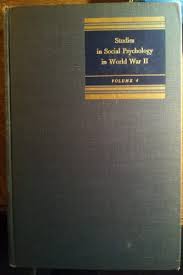 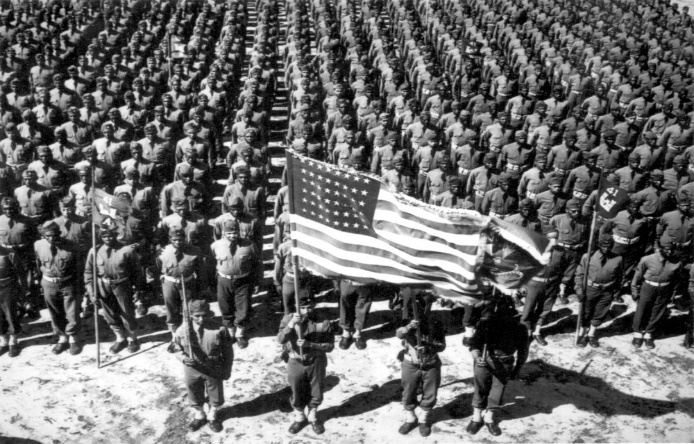 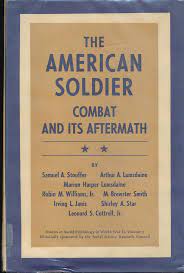 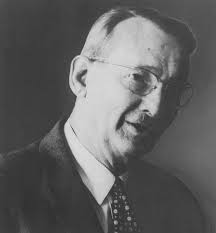 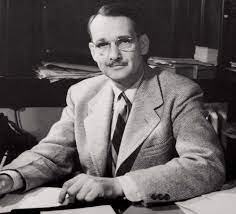